WZW termsvia Generalized Cohomology
Shota Saito (Kavli IPMU, M1 student)

Supervisor : Hitoshi Murayama (Kavli IPMU, UC Berkeley, LBL Berkeley)

Lots of help form arXiv:2009.00033, Y. Lee, K. Ohmori, Y. Tachikawa
Contents
1. Topology
1.1. Homology
1.2. Extraordinary Homology
1.3. Bordism
1.4. How to compute




2. Non-Abelian Gauge Theory
2.1. Asymptotic freedom
		and Confinement
2.2. Non-linear Sigma Model
2.3. Anomalies
2.4. WZW terms

3. Recent developments
Just Mathematics
NOTE : Extraordinary Homology = Generalized Homology
Notation
Contents
1. Topology
1.1. Homology
1.2. Extraordinary Homology
1.3. Bordism
1.4. Spectral Sequence




2. Non-Abelian Gauge Theory
2.1. Asymptotic freedom
		and Confinement
2.2. Non-linear Sigma Model
2.3. Anomalies
2.4. WZW terms

3. Recent development
1. Topology
A geometry allowing CONTINUOUS DEFORMATION
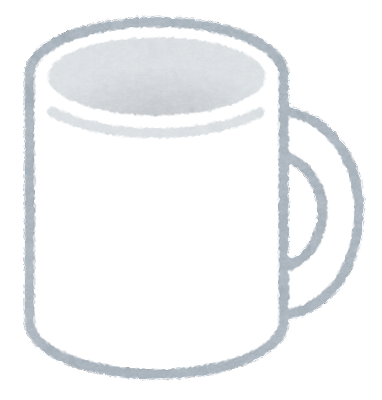 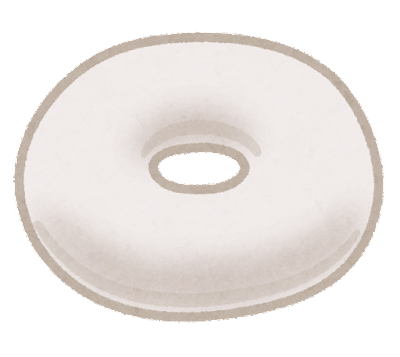 1. Topology
Many Branches
1.1.
Topology
Homology
(Ordinary) Homology
1.2.
1.3.
Homotopy
Extraordinary Homology
Bordism
Knot theory
K Theory
1.1. Homology
Studying HOLE
connectedness
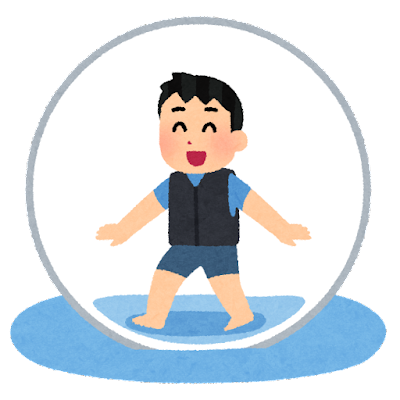 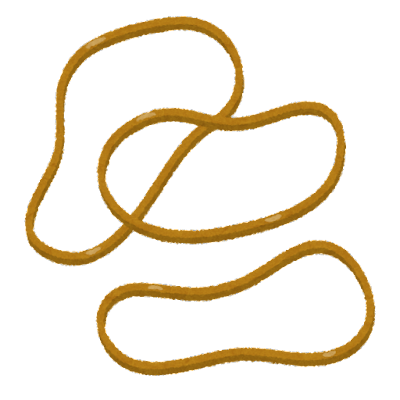 separate
1-dim hole
2-dim hole
0-dim hole
between two points!
1.1. Homology
Detect the hole of torus

0-dim hole : 1

1-dim hole : 2

2-dim hole : 1
1.1. Homology
empty
Not filled
filled
1.1. Homology
Let’s study 1-dim hole
1-dim hole is determined by
1.1. Homology
Let’s study 0-dim hole
0-dim hole is determined by
All Points
1.1. Homology
Let’s study 2-dim hole
2-dim hole is determined by
Closed surfaces
When deforming surface,
Passing through 3-dim ball
1.1. Homology
1.1. Homology
Exterior derivative is related to boundary operator.







✓ Decompose a manifold in infinitesimally, then get (co)homology
1.2. Extraordinary Homology
To know topological shapes, 

Homology studies whether it has holes or not.

There exists other ways???

Yes, extraordinary homology.
1.2. Extraordinary Homology
1.2. Extraordinary Homology
Extraordinary
Homology
1.3. Bordism
1.3. Bordism
Md and Nd are bordant if …
1.3. Bordism
1.3. Bordism
empty
empty
Dehn Surgery
1.4. Spectral Sequence
Fiber
Total Space
Base Space
1.4. Spectral Sequence
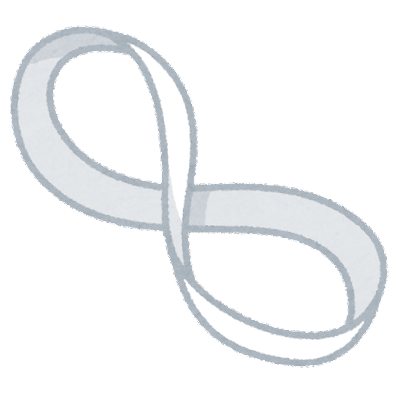 1.4. Spectral Sequence
Contents
1. Topology
1.1. Homology
1.2. Extraordinary Homology
1.3. Bordism
1.4. Spectral Sequence




2. Non-Abelian Gauge Theory
2.1. Asymptotic freedom
		and Confinement
2.2. Non-linear Sigma Model
2.3. Anomalies
2.4. WZW terms

3. Recent development
2. Non-Abelian Gauge Theory
2.1. Asymptotic Freedom and Confinement
Asymptotic free
Confine
2.2. Non-linear Sigma Model
2.3. Anomalies
Contents of this section

1. Introduction

2. Computation

3. Generality
2.3.1. Introduction to Anomalies
2.3.1. Introduction to Anomalies
2.3.2. Computation of Anomalies
2.3.2. Computation of Anomalies
2.3.2. Computation of Anomalies
By triangular diagrams, you can classify the following anomalies.
Three vortexes connect with
three gauge currents : gauge anomaly
two gauge and one global currents : chiral anomaly
three global currents : ‘t Hooft anomaly
This is symmetry in quantum theory.
Conservation law breaks when couple to background gauge field.
Theory dies when couple to dynamical gauge field.
Still useful for anomaly matching condition (matching of UV and IR anomalies)
✓ Perturbative ways are blind to global gauge anomalies.
2.3.2. Computation of Anomalies
2.3.2. Computation of Anomalies
A-hat genus
2.3.3. Generality
d+1 dim
Invertible QFT
d dim
Anomalous QFT
2.3.3. Generality
2.4. WZW terms
2.4. WZW terms
2.4. WZW terms
2.4. WZW terms
Contents
1. Topology
1.1. Homology
1.2. Extraordinary Homology
1.3. Bordism
1.4. Spectral Sequence




2. Non-Abelian Gauge Theory
2.1. Asymptotic freedom
		and Confinement
2.2. Non-linear Sigma Model
2.3. Anomalies
2.4. WZW terms

3. Recent development
3. Recent developments
WZW terms are not always well defined on arbitrary manifolds.

Sometimes requires a spin structure.

Spin bordism seems to classify WZW terms, not homology.

Conjecture : bordism classifies invertible QFT (including WZW)

WZW terms of SU, SO, Sp gauge theories are studied.
3. Recent developments
3. Recent developments
Future works :

There are problems of torsion part (discrete WZW)

Classification of WZW terms (invertible QFT) by bordism is conjecture.
	Proof or Counterexamples by other models

Models with mixed anomalies are not investigated.
	Higher dimensional theories will suffer from mixed anomalies
Summary
Homology and bordism can study the topology of manifolds.

Spectral sequence can compute them.

WZW terms can reproduce anomalies.

The relation between anomalies and WZW terms is transgression.

Classification by bordism is working well.
Reference
Y. Lee, K. Ohmori, and Y. Tachikawa, Revisiting Wess-Zumino-Witten terms, SciPostPhys.10(2021)061,arXiv:2009.00033 [hep-th]. 
E. Witten and K. Yonekura, Anomaly Inflow and the η-Invariant, The Shoucheng Zhang Memorial Workshop Stanford, CA, USA, May 2-4, 2019, 2019. arXiv:1909.08775 [hep-th]. 
G. ’t Hooft, Naturalness, chiral symmetry, and spontaneous chiral symmetry breaking, NATO Sci. Ser. B 59 (1980) 135–157. 
E. Witten, An SU(2) Anomaly, Phys. Lett. B 117 (1982) 324–328. 
E. Witten, Global Aspects of Current Algebra, Nucl. Phys. B223 (1983) 422–432. 
E. Witten, Current Algebra, Baryons, and Quark Confinement, Nucl. Phys. B223 (1983) 433–444. 
J. Wess and B. Zumino, Consequences of Anomalous Ward Identities, Phys. Lett. B 37 (1971) 95–97. 
D. Gaiotto, A. Kapustin, N. Seiberg, and B. Willett, Generalized Global Symmetries, JHEP 02 (2015) 172, arXiv:1412.5148 [hep-th]. 
A. Kapustin, R. Thorngren, A. Turzillo, and Z. Wang, Fermionic Symmetry Protected Topological Phases and Cobordisms, JHEP 12 (2015) 052, arXiv:1406.7329 [cond-mat.str-el]. 
M. Nakahara, Geometry, Topology and Physics, CRC Press (2018)
T. Kugo, Quantum Theory of Gauge Field, Baifukan (1989)
D. Tong, Gauge Theory, lecture note on https://www.damtp.cam.ac.uk/user/tong/gaugetheory.html